5th FCPPL Workshop
21-24 March 2011, Paris, France
Status of the TREND experiment
Thomas Saugrin (NAOC)
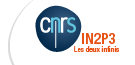 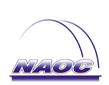 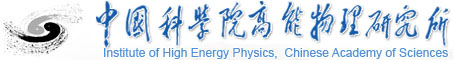 THE TREND PROJECT
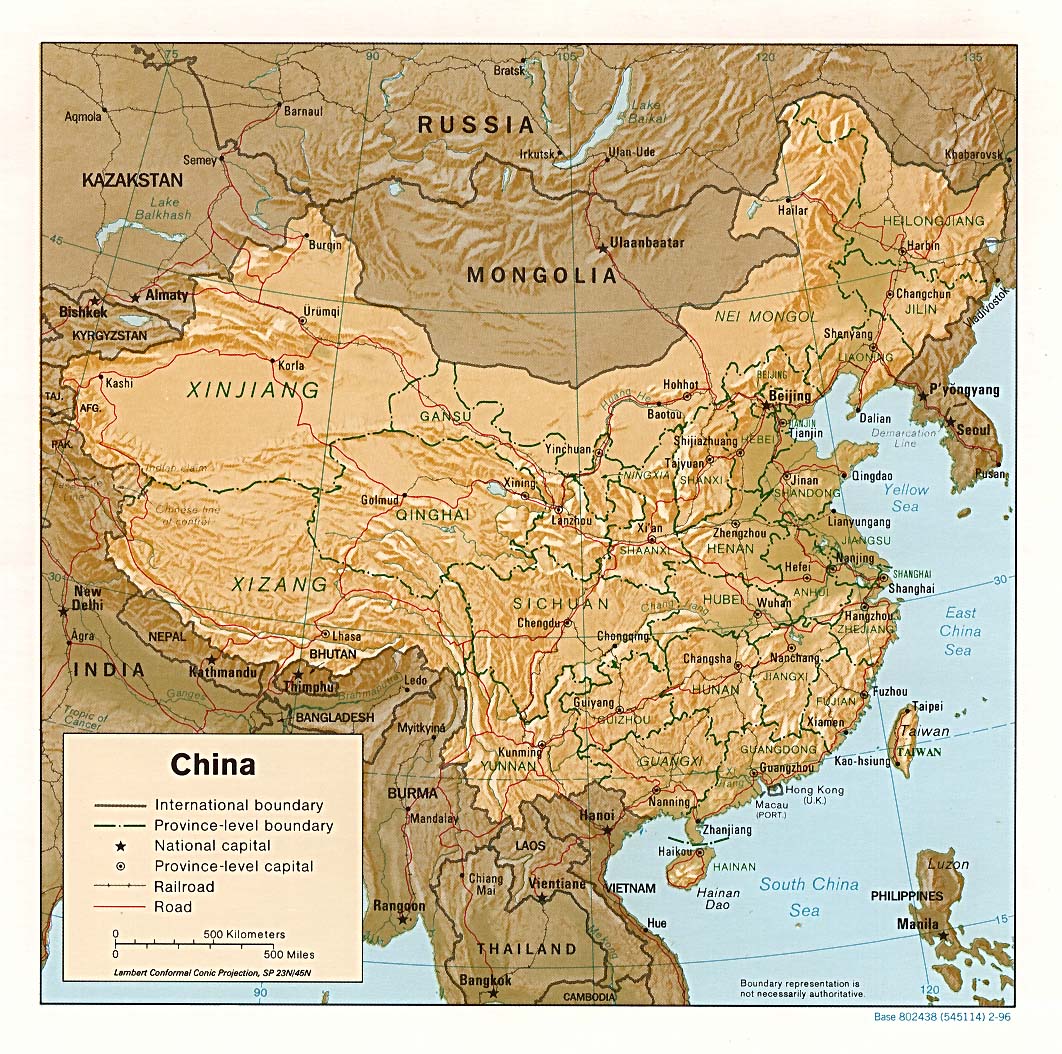 TREND (Tianshan Radio Experiment for Neutrino Detection) 
is a sino-french collaboration (~10 researchers) involving:
 NAOC, IHEP (China)
 IN2P3/CNRS (France): Subatech, LPC Clermont, LPNHE
21CMA / TREND
Driving concept :
Use the existing infrastructure of the 21CMA radio telescope site (electronics, acquisition,…) to quickly deploy a large antenna array dedicated to EAS autonomous radiodetection.
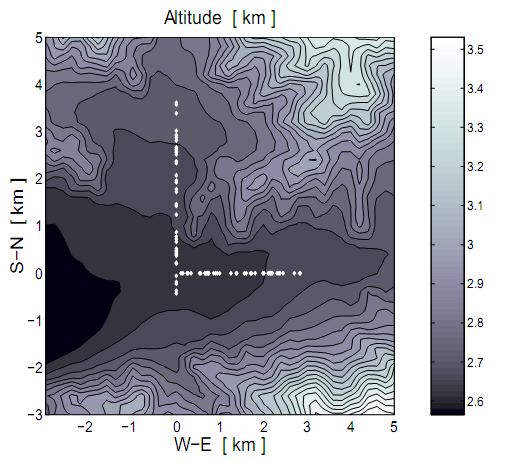 Objectives :
- Participate in the development of the autonomous radiodetection technique
- In a long-term perspective, use the topology of the Ulastai valley (surrounded by high mountains) to investigate the radiodetection of high-energy neutrinos with earth-skimming trajectory
WHY A NEUTRINO DETECTOR ?
Neutrinos: last window on the Universe (after visible light, radio, Xrays, g rays 
& cosmic rays)
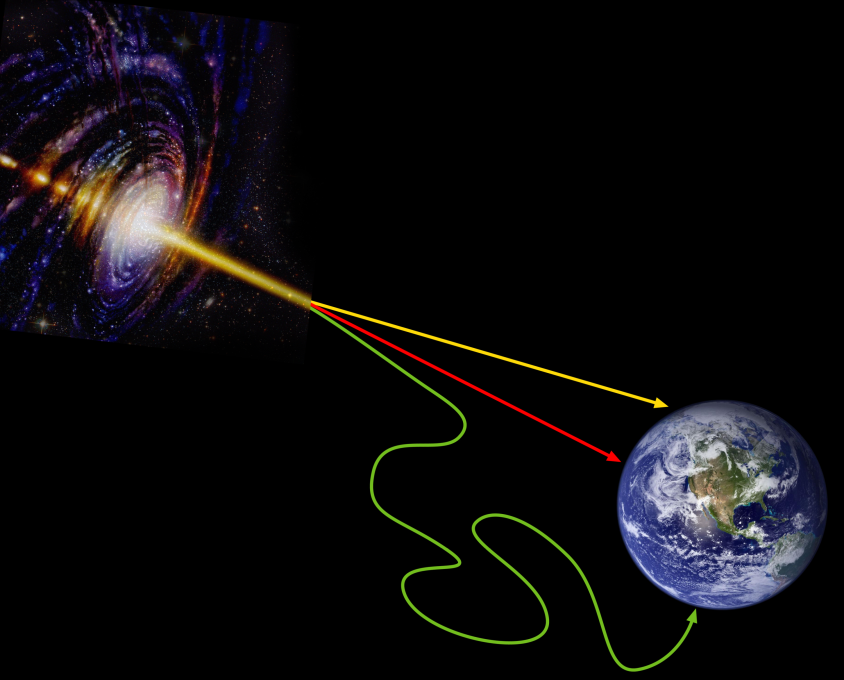 photons
Elusive but «clean» messengers:
 no deflection
 no energy loss
 signature for hadronic processes
neutrinos
Cosmic rays
Huge experimental effort worldwide: 
 IceCube , AMANDA (use ice as target)
 ANTARES, Km3Net (use water as target)
Atmosphere as a target: RADIODETECTION !
nt
t
NEUTRINO RADIODETECTION
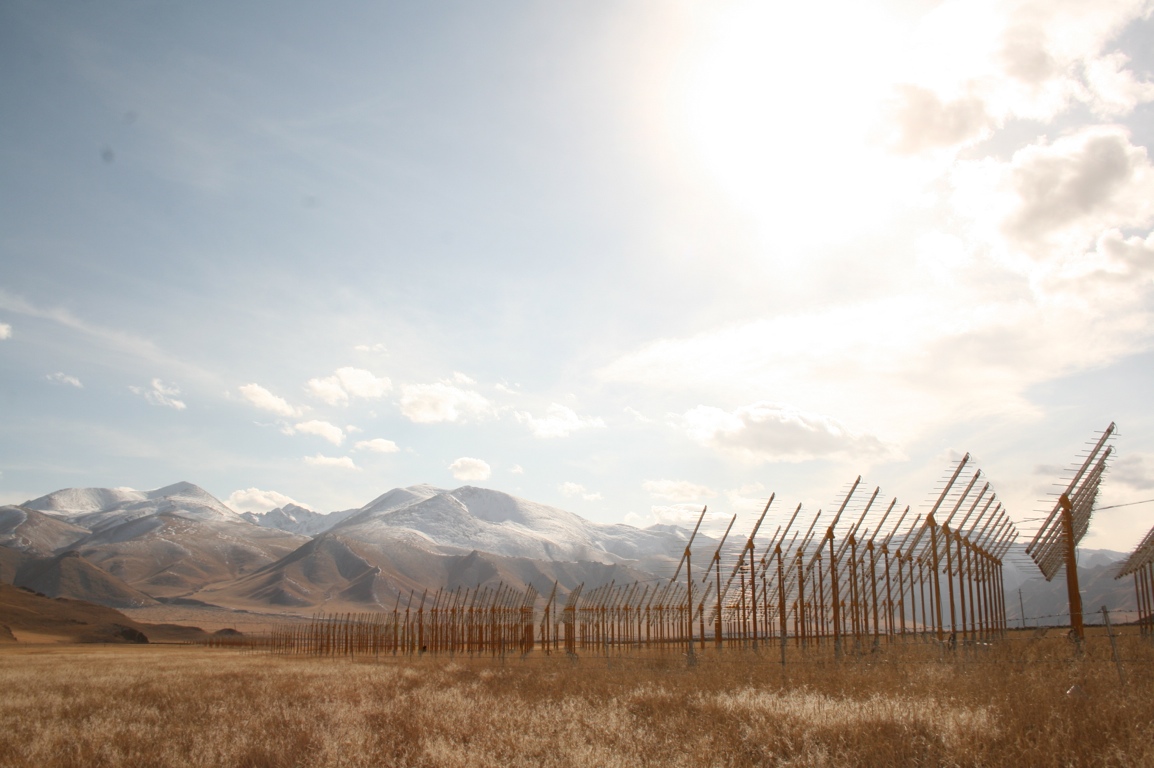 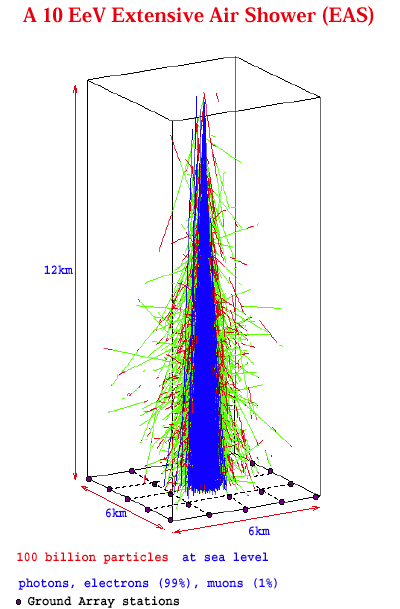 ~horizontal shower
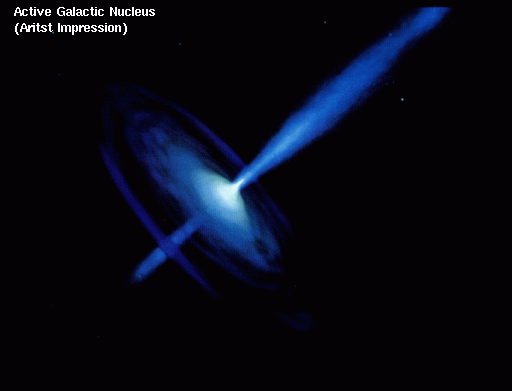 Neutrino charged-current interaction in matter (mountains)


Tau lepton emerges in air & decays in atmosphere
Initiates a particle shower who generates an electric field
Creates a tau lepton
Neutrino radiodetection is theoretically possible !
THE 21CMA RADIO TELESCOPE
21CMA is a giant radiotelescope located in the Tianshan Mountains (Xinjiang)
North
Built in 2007 by NAOC (WU X.-P.) to study the epoch of re-ionization
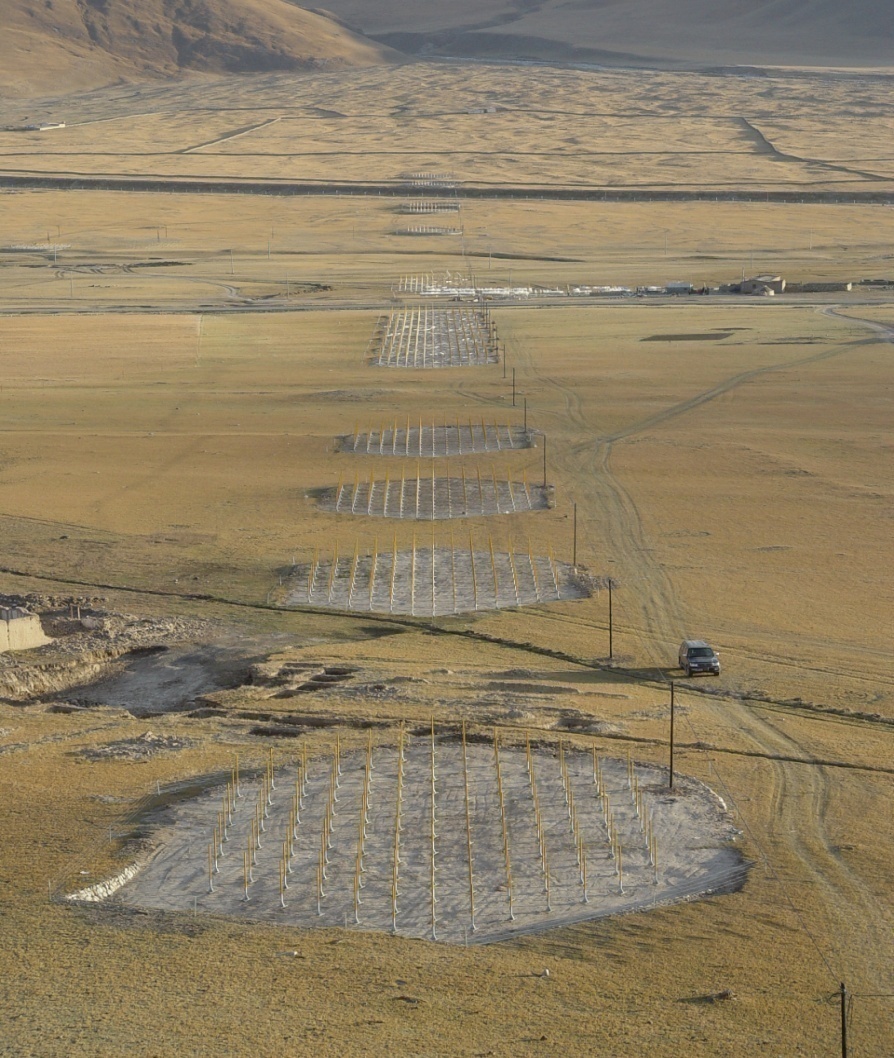 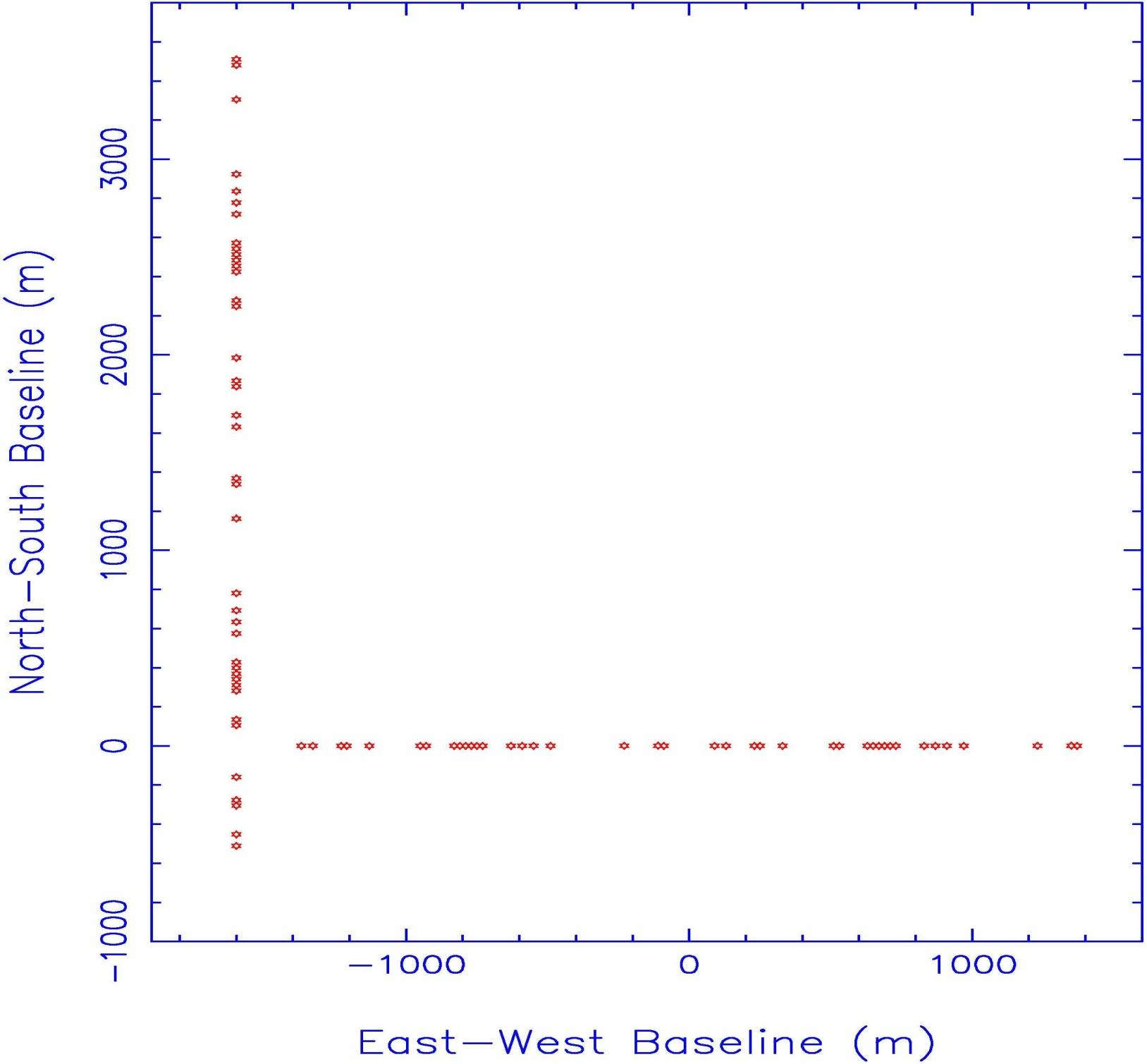 10160 log-periodic antennas (signal phased by pod of 127)
4 km
Each pod is linked to the acquistion room by optical fiber
Signal acquisition performed by 
200 MHz ADC
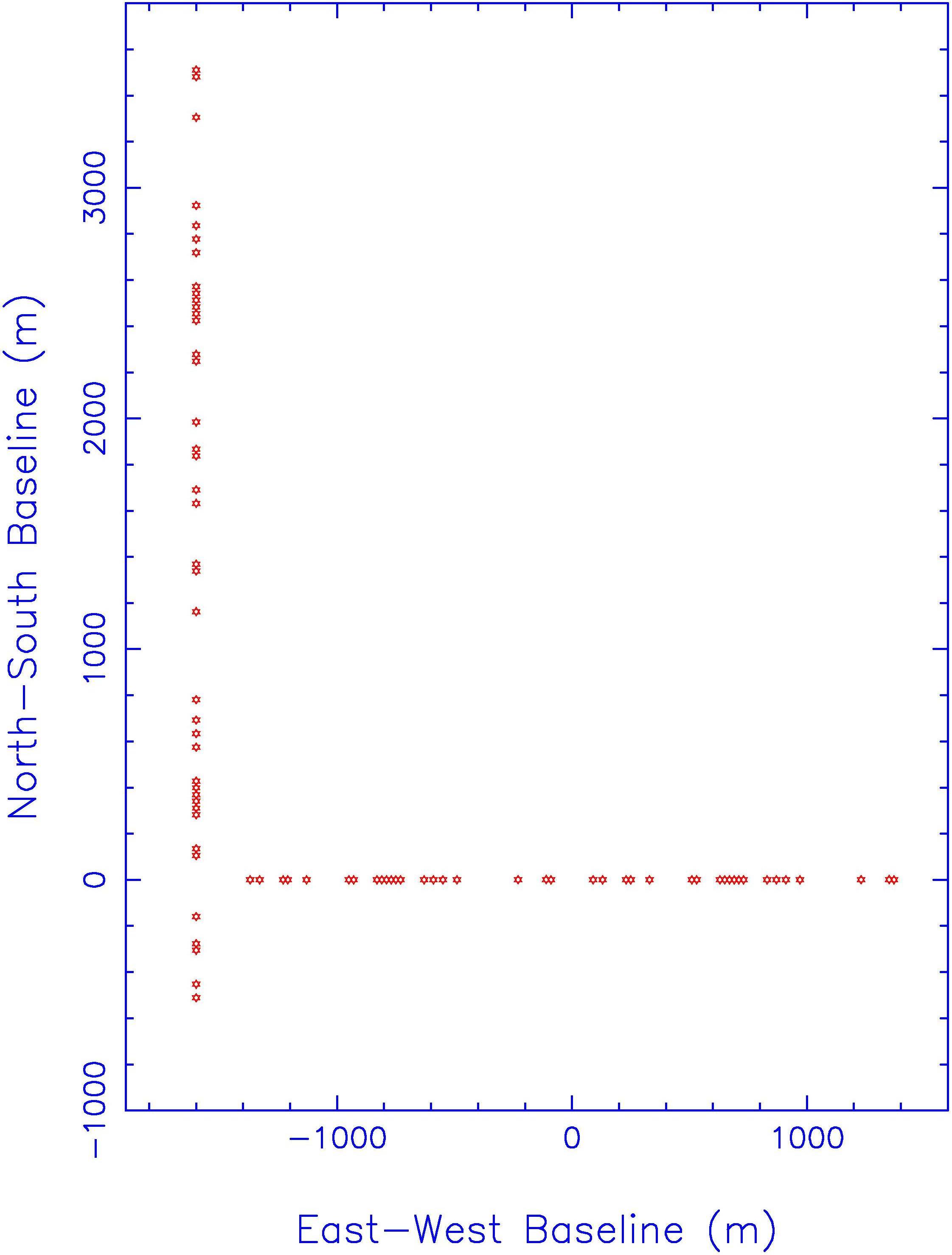 South
DAQ
3 km
West
East
FROM 21CMA TO TREND SETUP
optical fiber
64dB
50-100MHz filter
21CMA acquisition
Continuous recording in frequency domain
pod
84dB
DAQ room
200MSamples/s ADC+CPU+disk
optical fiber
50-200MHz filter
TREND acquisition
Trigger mode in time domain
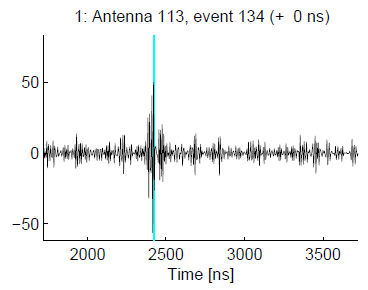 N.σ
σ
Antenna signals recorded indepently on dedicated channel: 
Offline coincidence reconstruction
TREND LAYOUT
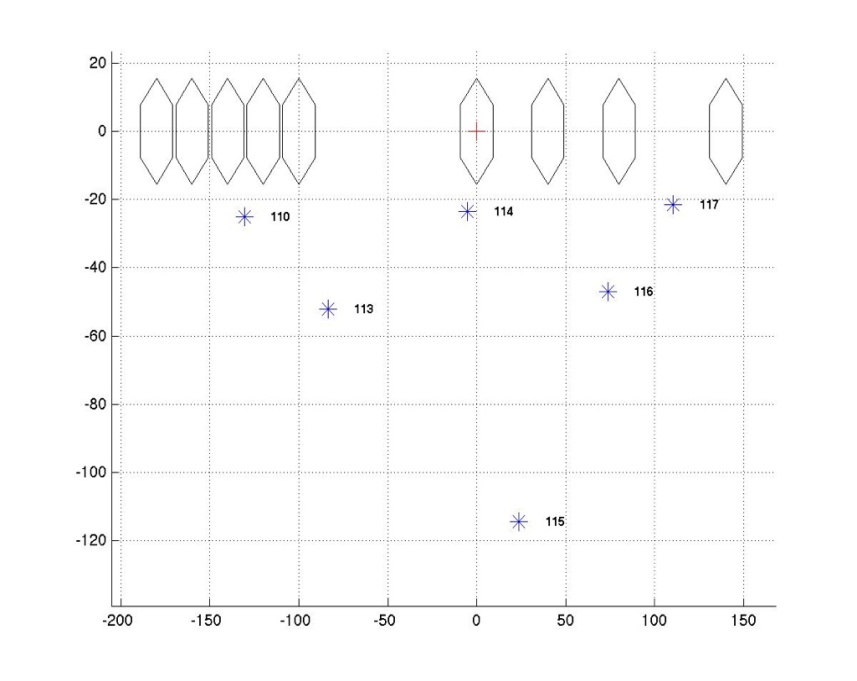 N
2009 :
250 m
Prototype of 6 log-periodic antennas
 Test of antenna coincidence identification
 Test of EM signal arrival direction reconstruction
100 m
TREND concept proof-of-feasability
2010 :
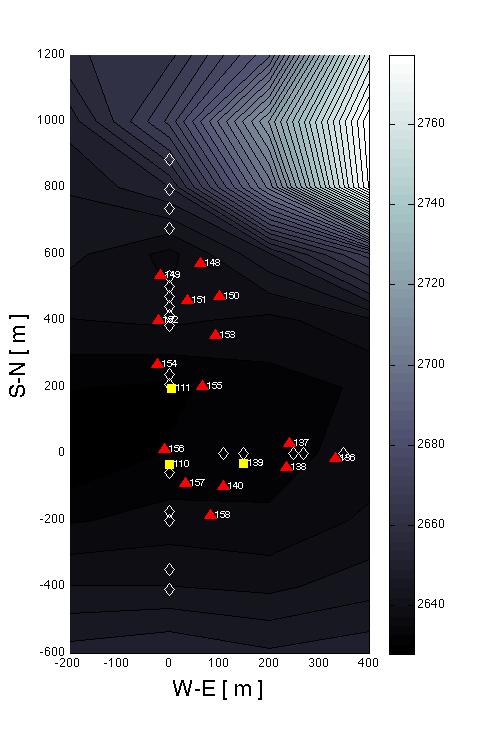 Antenna array of 15 log-periodic antennas
 3 particle detectors (scintillators)
 Test of EAS radio candidate identification
 Offline cross-check between radio candidates and particle events (recorded indepently)
 Hybrid antenna/scintillator coincidences found
800 m
Validation of 
EAS autonomous radiodetection
400 m
(see Astropart Phys paper: arXiv:1007.4359)
TREND LAYOUT
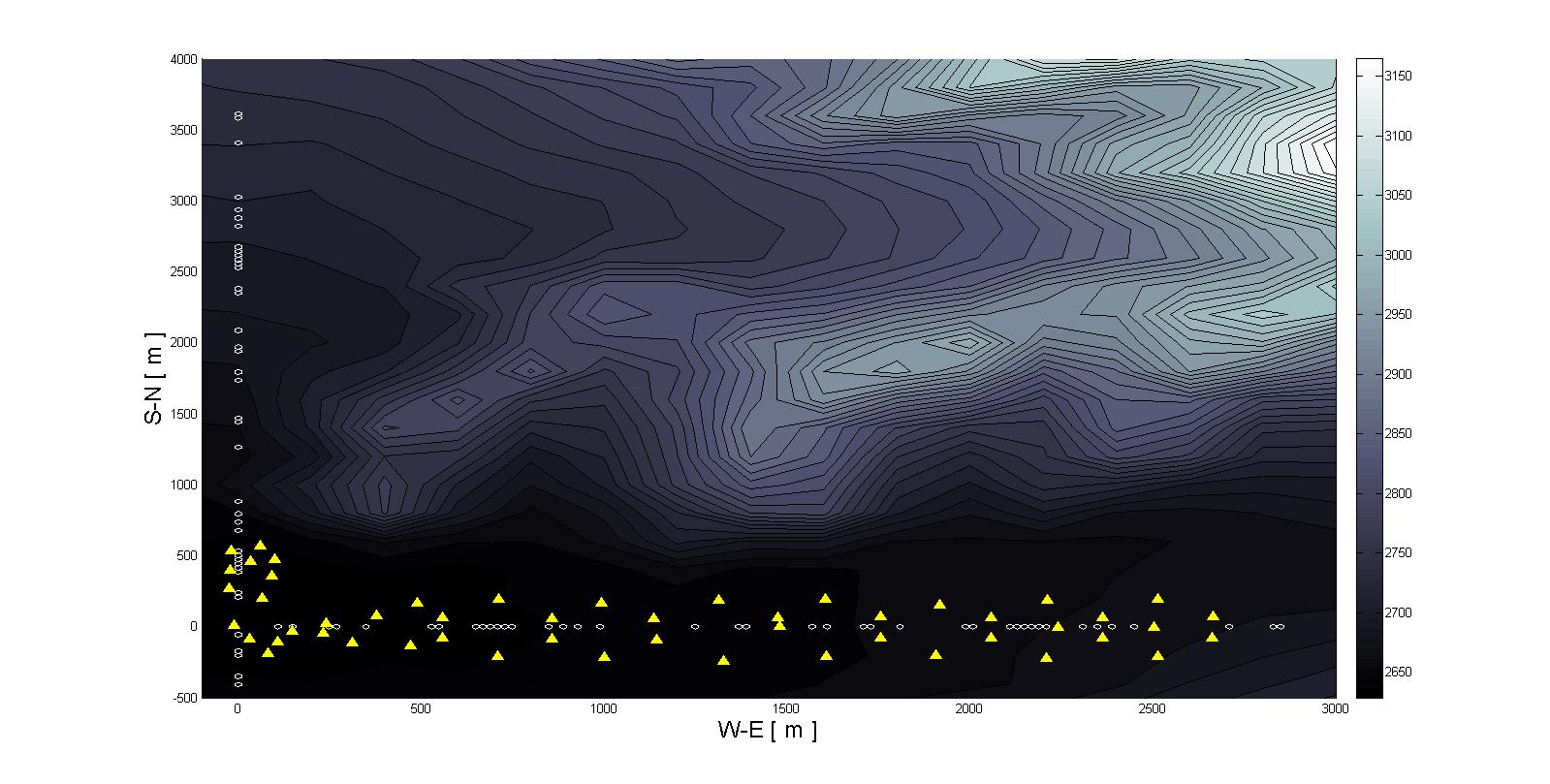 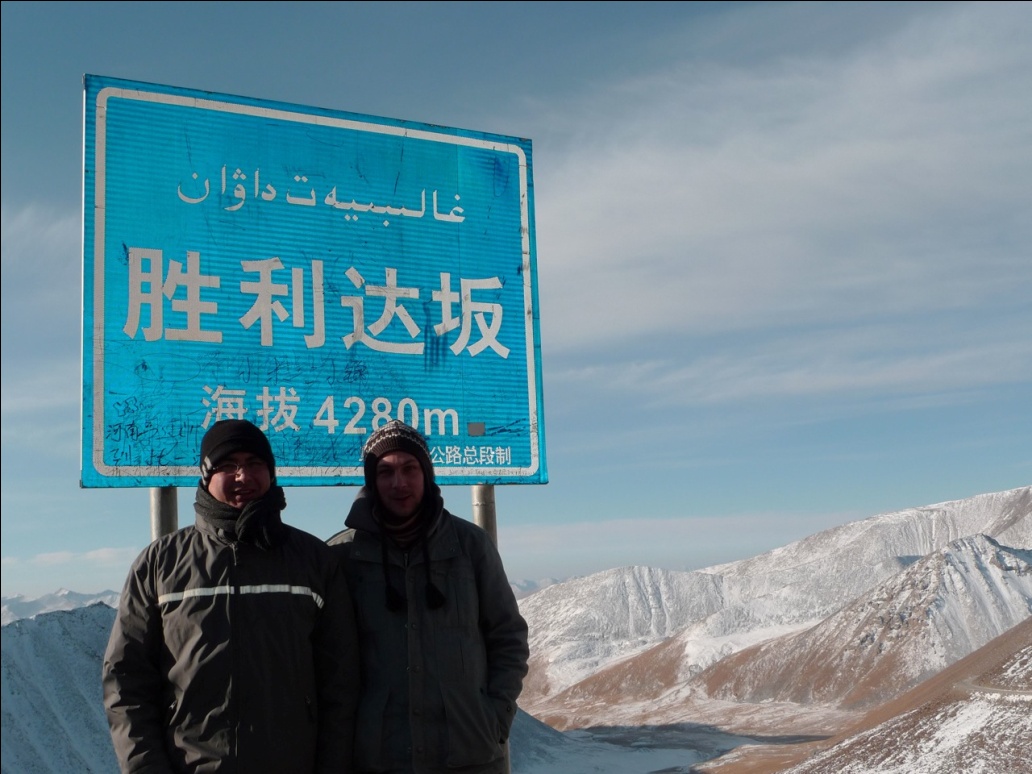 2011 :
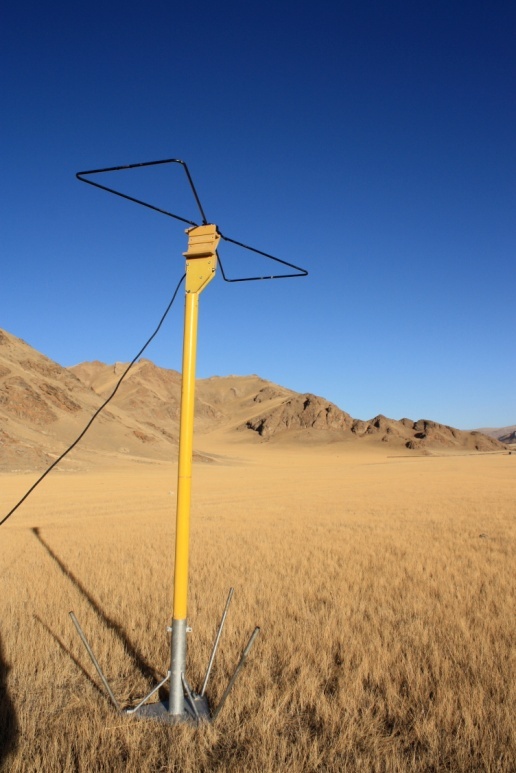 - Extension to 50 antennas along the 21CMA East-West arm
New antenna design: 
«butterfly-shape» passive antenna (based on the CODALEMA design)
- Redesign of the data preprocessing software
~3 km
- Constant upgrades:
 Optical transmission
 DAQ (Fabio Hernandez, IHEP)
 Antenna support
In acquistion since March 2011
TREND STATUS
Data storage and preprocessing on the France-Asia computing grid… OK
8 TB of data currently in analysis…
Hybrid detection of EAS…
13 hybrid events (29 days of hybrid data): 
5 with consistent independent source reconstruction
8 with 2 particle detectors: no direction reconstruction, but consistent trigger time 
(3 random coincidences: radio source at ground or/and bad trigger pattern)  
See Ardouin et al., Astropart Phys 34 (2011) for more details
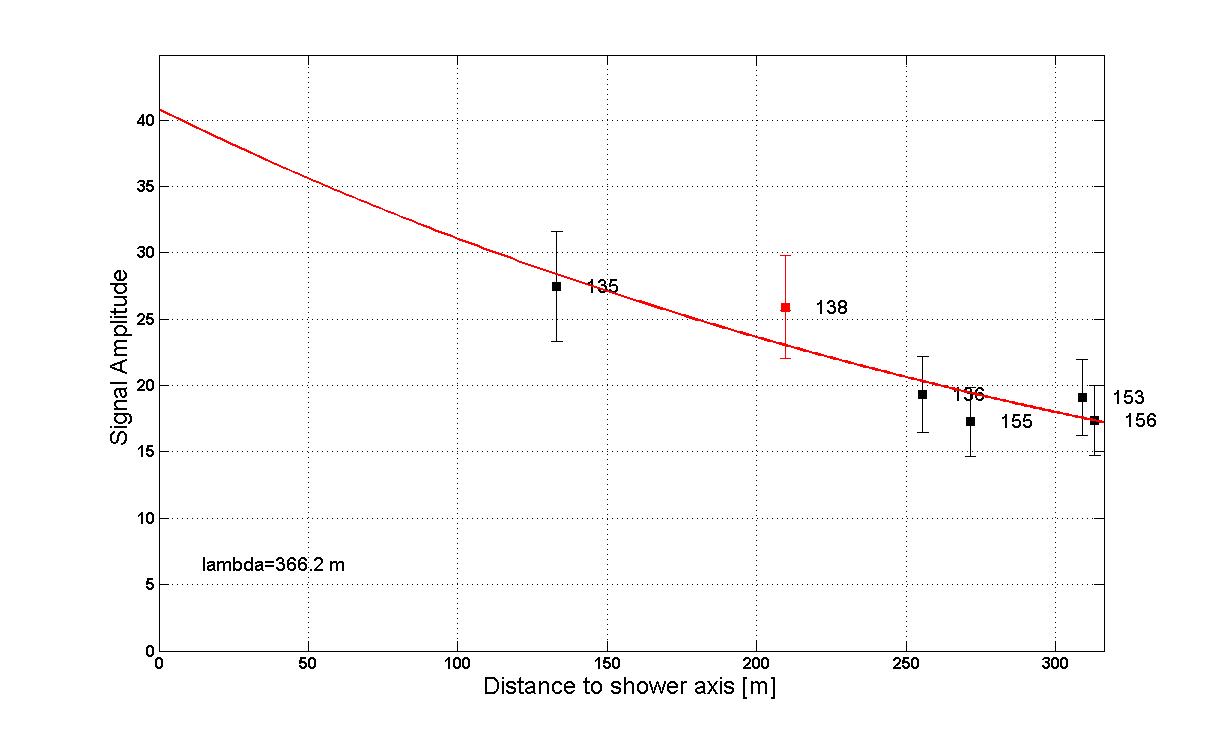 TREND STATUS
Data storage and preprocessing on the France-Asia computing grid… OK
Hybrid detection of EAS… OK
Autonomous radiodetection of EAS…
Background rejection…
- Static sources…
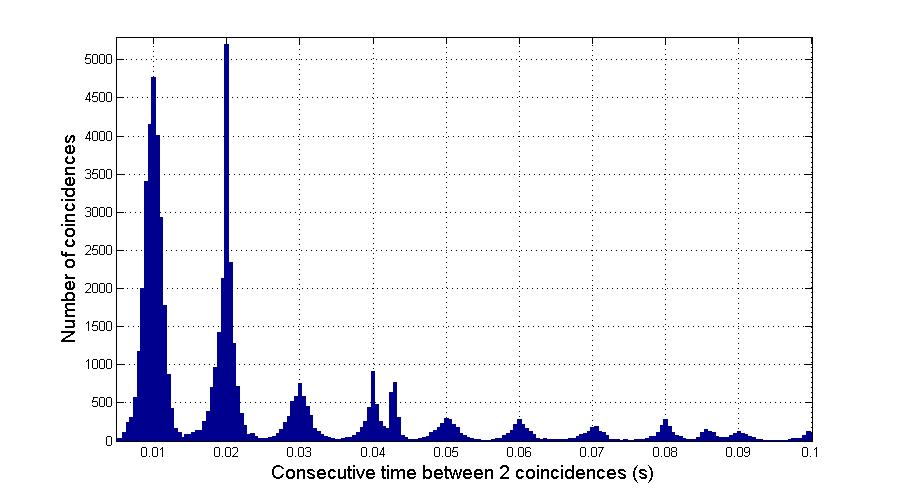 10 ms
Main pollution source: power line
Typical signature:
Δt between 2 events = n.10 ms
Rejection induced a ~10% dead-time for an efficiency of ~95%
TREND STATUS
Data storage and preprocessing on the France-Asia computing grid… OK
Hybrid detection of EAS… OK
Autonomous radiodetection of EAS…
Background rejection…
- Static sources… OK
- Moving sources: track identification…
North
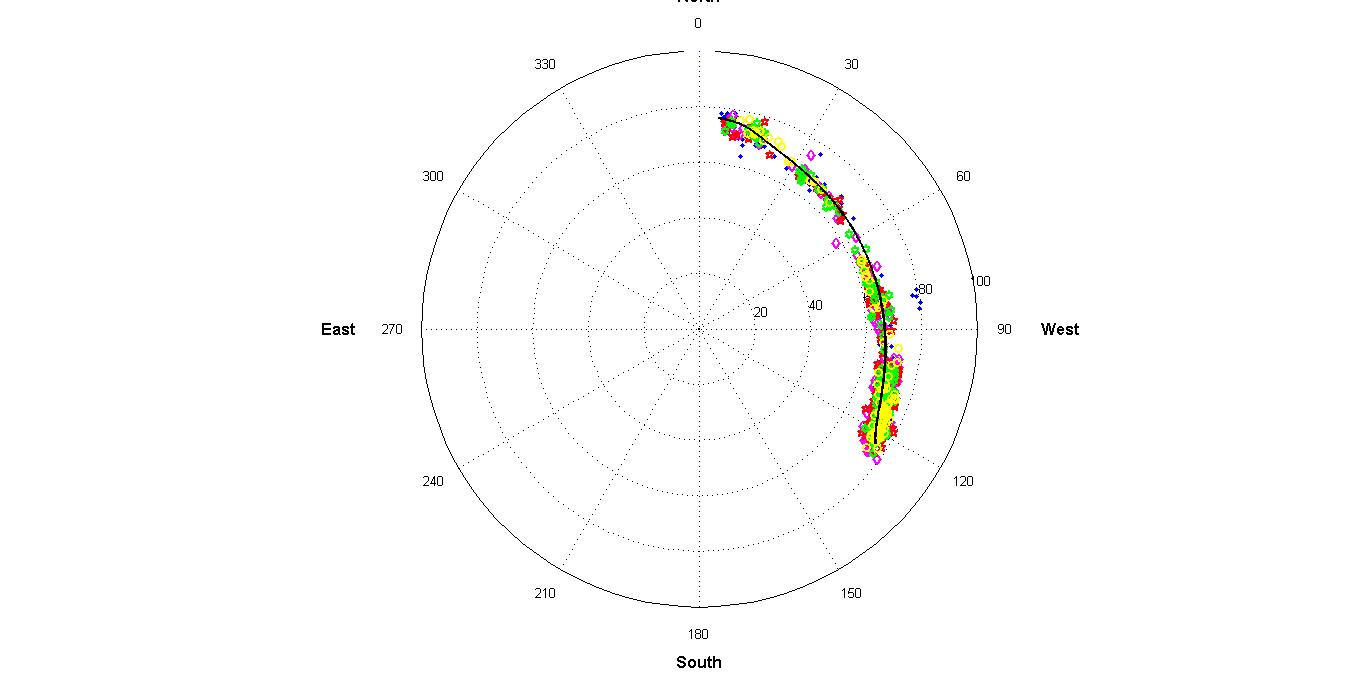 High multiplicity events
 Angular resolution ~1°
 Constant signal intensity event by event
(15% of amplitude variation along the track)
TREND STATUS
Data storage and preprocessing on the France-Asia computing grid… OK
Hybrid detection of EAS… OK
Autonomous radiodetection of EAS…
Background rejection…
- Static sources… OK
- Moving sources: track identification…
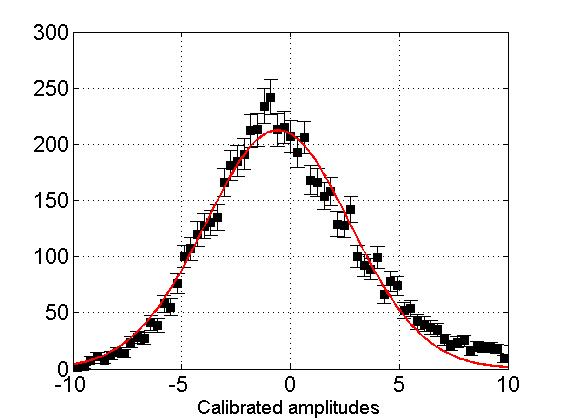 High multiplicity events
 Angular resolution ~1°
 Constant signal intensity event by event
(15% of amplitude variation along the track)
TREND STATUS
Data storage and preprocessing on the France-Asia computing grid… OK
Hybrid detection of EAS… OK
Autonomous radiodetection of EAS…
Background rejection… OK
- Static sources… OK
- Moving sources: track identification… OK
EAS candidate identification…
- Waveform analysis… In progress (cut optimization)
- Signal calibration… In progress (calibrator in development)
Preliminary analysis (on a limited sample) already shows some EAS candidates!
More candidates are needed to build a skymap (this summer?)
TREND STATUS
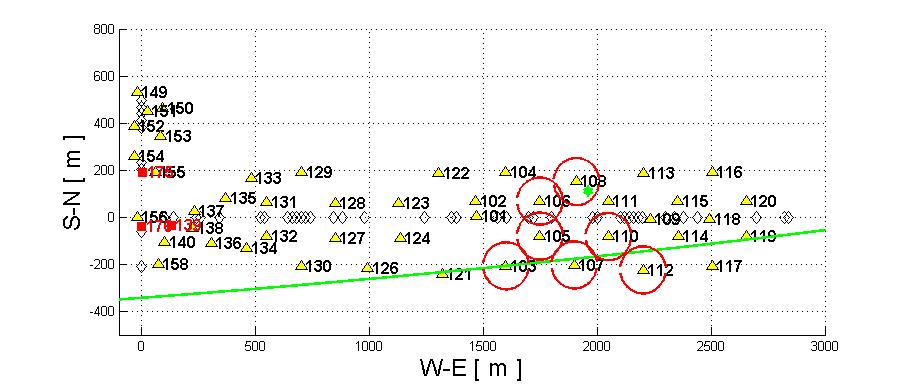 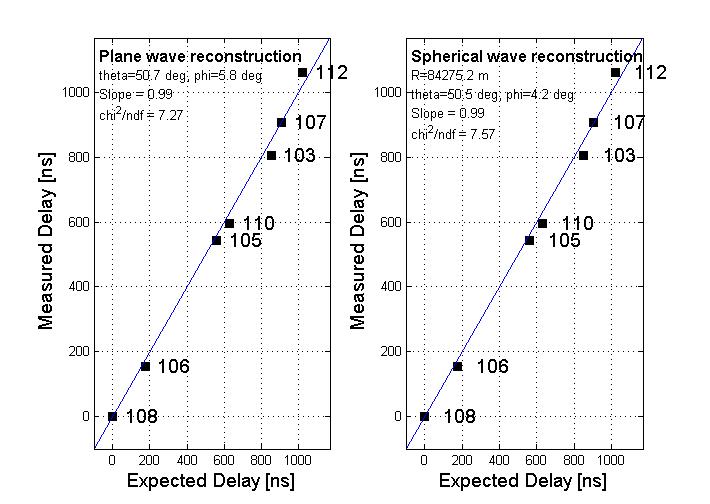 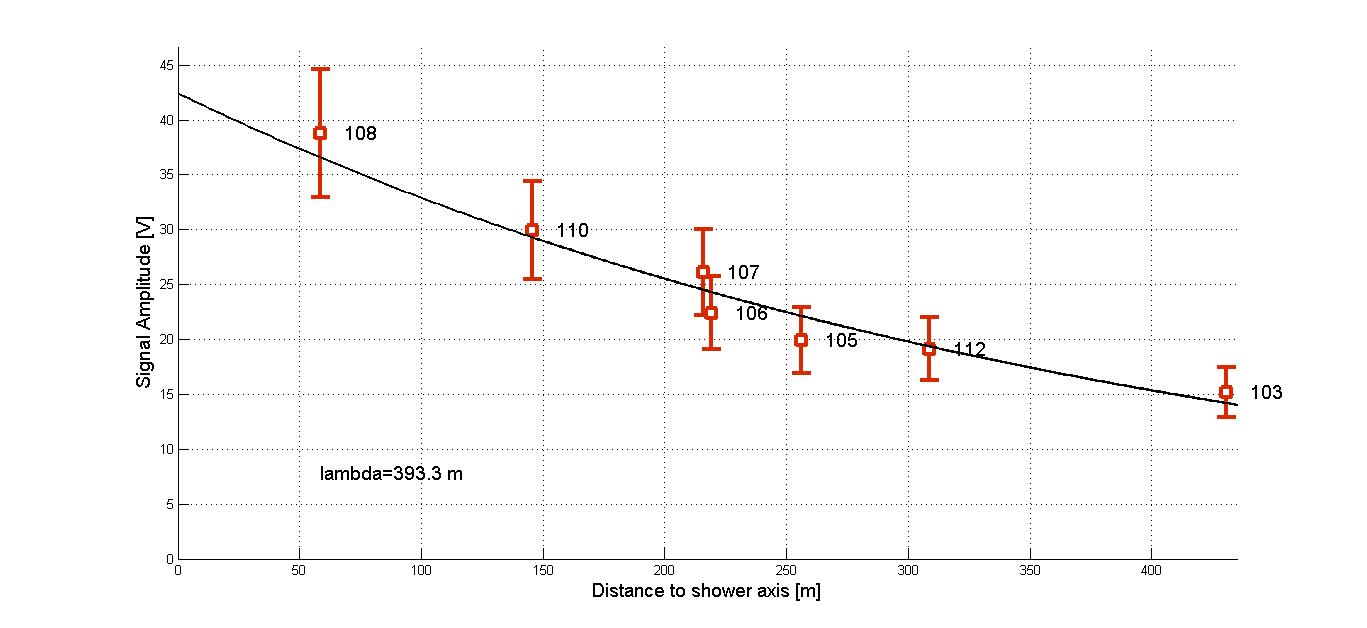 Preliminary analysis (on a limited sample) already shows some EAS candidates!
More candidates are needed to build a skymap (this summer?)
TREND STATUS
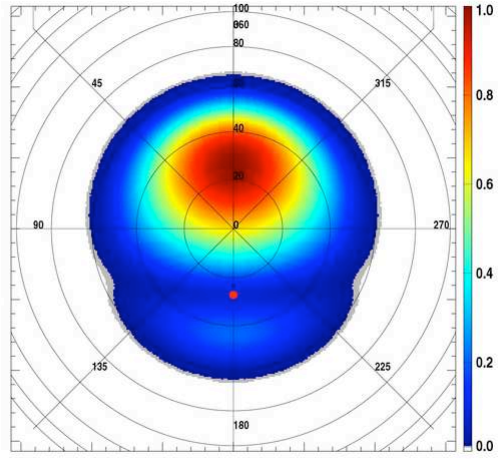 CODALEMA simulated skymap:
Strong North-South assymetry
(geomagnetic origin of the signal)

 Isotropy in arrival direction

 Isotropy in detection time
Preliminary analysis (on a limited sample) already shows some EAS candidates!
More candidates are needed to build a skymap (this summer?)
TREND STATUS
Data storage and preprocessing on the France-Asia computing grid… OK
Hybrid detection of EAS… OK
Autonomous radiodetection of EAS…
Background rejection… OK
- Static sources… OK
- Moving sources: track identification… OK
EAS candidate identification… In progress
- Waveform analysis… In progress (cut optimization)
- Signal calibration… In progress (calibrator in development)
TREND, as cosmic rays radiodetector,  is close to be fully operationnal
STATISTICALLY SIGNIFANT RESULTS ARE COMING SOON !!
And what about neutrinos ?
NEUTRINO CANDIDATE IDENTIFICATION
Some characteristics similar to cosmic rays EAS candidate:
 isolated pulses, duration <300 ns
 ~plane wavefront
Other characteristics can be confused with background noise:
 ground pattern
 slower amplitude decrease
Moreover, extremely low event rate is expected
<1 event /year/km² in the 1017-1020eV range 
for a Waxman-Bahcall input flux
For an estimated background radio event of ~0.1 Hz /km2,
a rejection factor of >106 has to be reached !!
Hardly possible with TREND present set-up …
POLARIZATION MEASUREMENT
At first order, EAS polarization is perpendicular to:
- the propagation direction of the shower
 - the geomagnetic field
End-to-end simulation : from neutrino CC interaction to radio signal on antennas
Shower signal simulated by our own semi-analytic model 
based on the MGMR model
Simulation will give us a more accurate information on polarization


Comparison between expected polarization pattern & measured one should be a powerful tool to discriminate background & candidate
POLARIZATION MEASUREMENT
Rejection potential to be tested on present TREND array with upgraded array 
	(2 polarization (EW+ Vert.) measurement) 
Project being developped with the trig lab of IHEP (Liu Zhen’An)
     40 prototypes with:
	- 2 inputs (2 polars) 
	- 500MHz sampling & FPGA
	- GPS timing
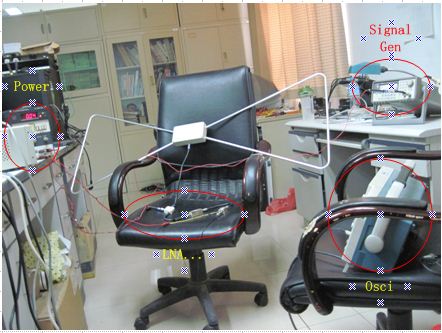 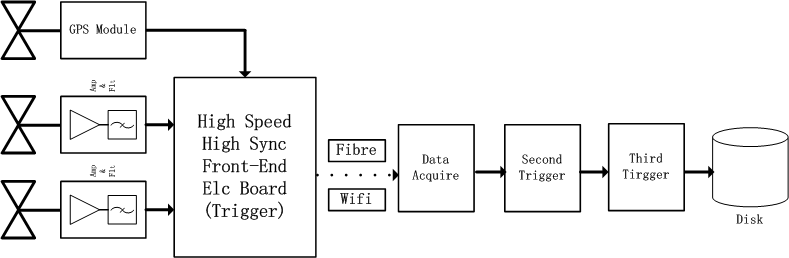 ADVANTAGES OF THE TIANSHAN SITE
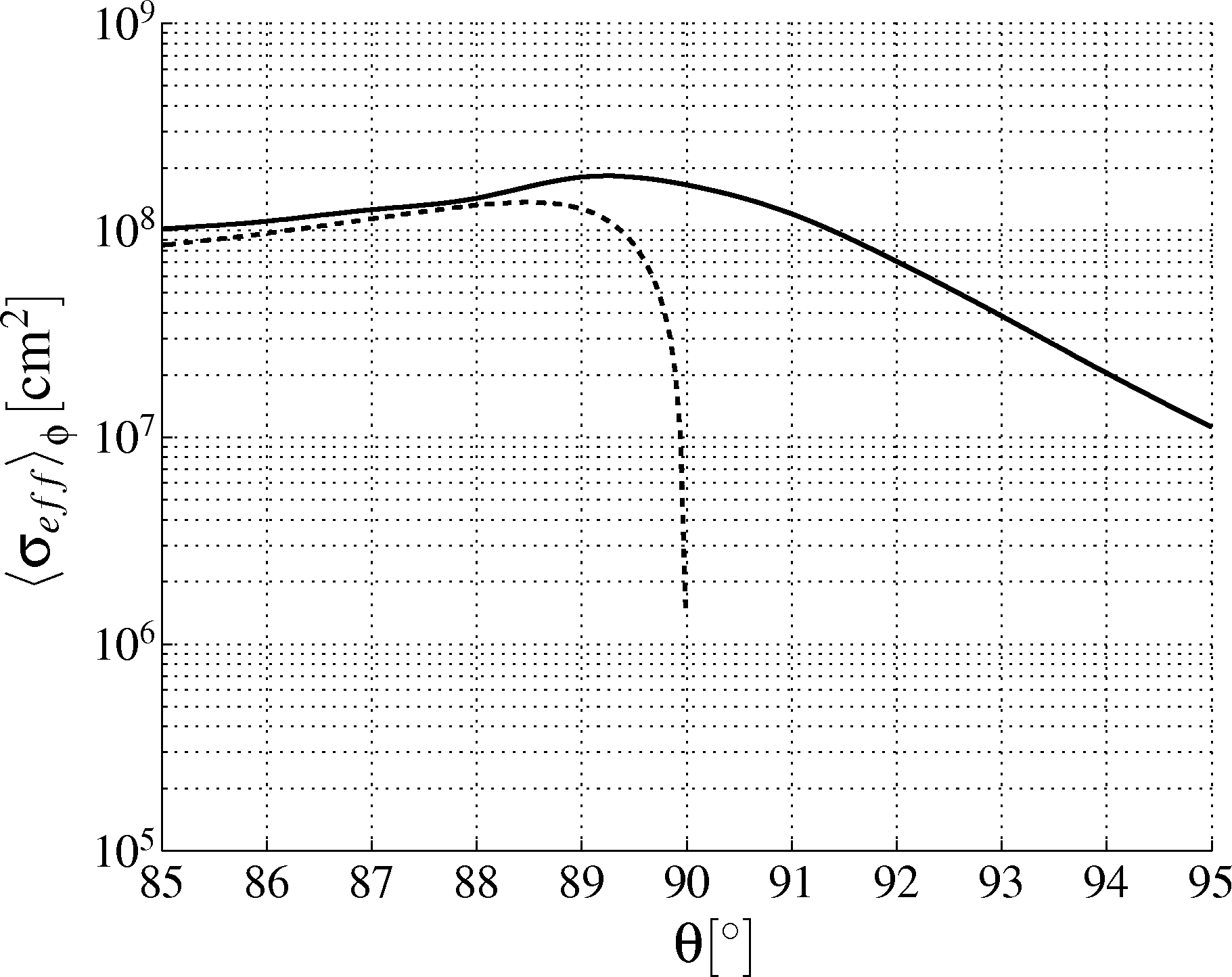 En = 1018 eV
Averaged over f
Significantly increase event flux (x2)
Screen for « standard » CRs
Very attractive site for detection
Increased efficency
Better geometry
TREND site topology
Flat site
Upward going
Downward going
x
x
x
x
x
x
x
x
x
x
x
x
x
x
x
x
ADVANTAGES OF THE TIANSHAN SITE
Ulastai
25 000 km² of lowly populated mountains are within reach…
CONCLUSION
As cosmic rays autonomous detector :
All systems operationnal
 First candidates already identified
 Needs a bit more of statistics to definitely conclude
As neutrino detector :
Convince ourselves: compute expected event rate (MC simulation) 
		         & rejection ratio (prototype array)
- Convince our labs & funding agencies to step in for a major international project.
TREND RADIO ENVIRONNEMENT
General radio environnement very clear:
No major emettor after 20 MHz
TREND 
@ Ulastai
Main noise: Thermal emission from galactic center
Minimum possible noise for a radio detector
TREND sensitivity is well suited for EAS radiodetection !
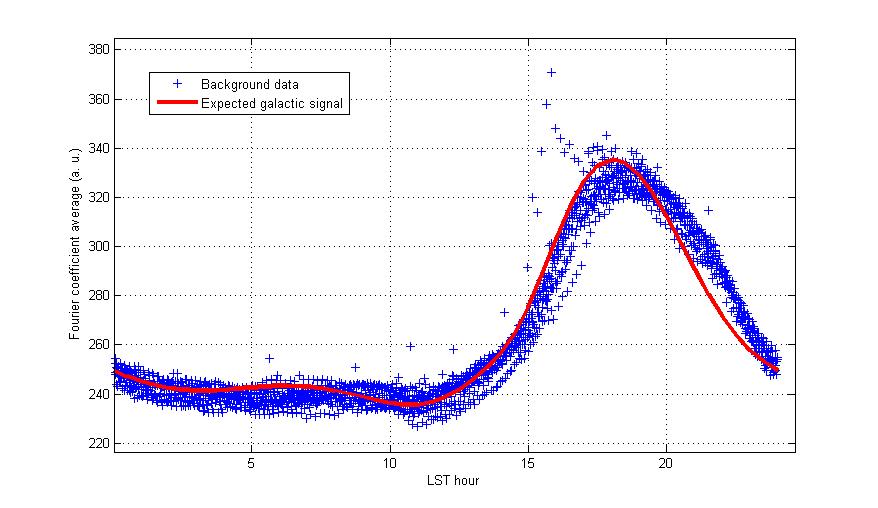 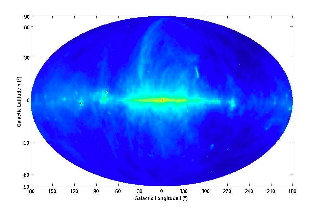 Signal noise level
Galactic plane @ 408 MHz
Local sidereal time
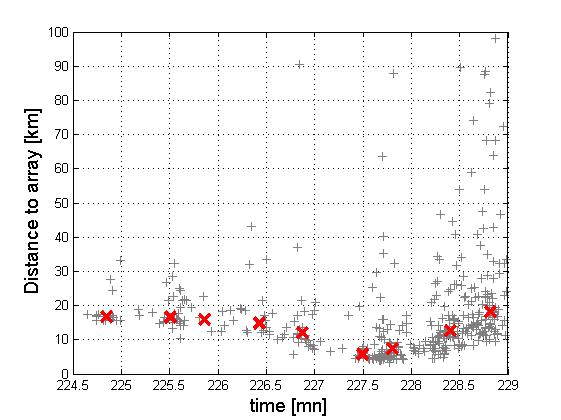 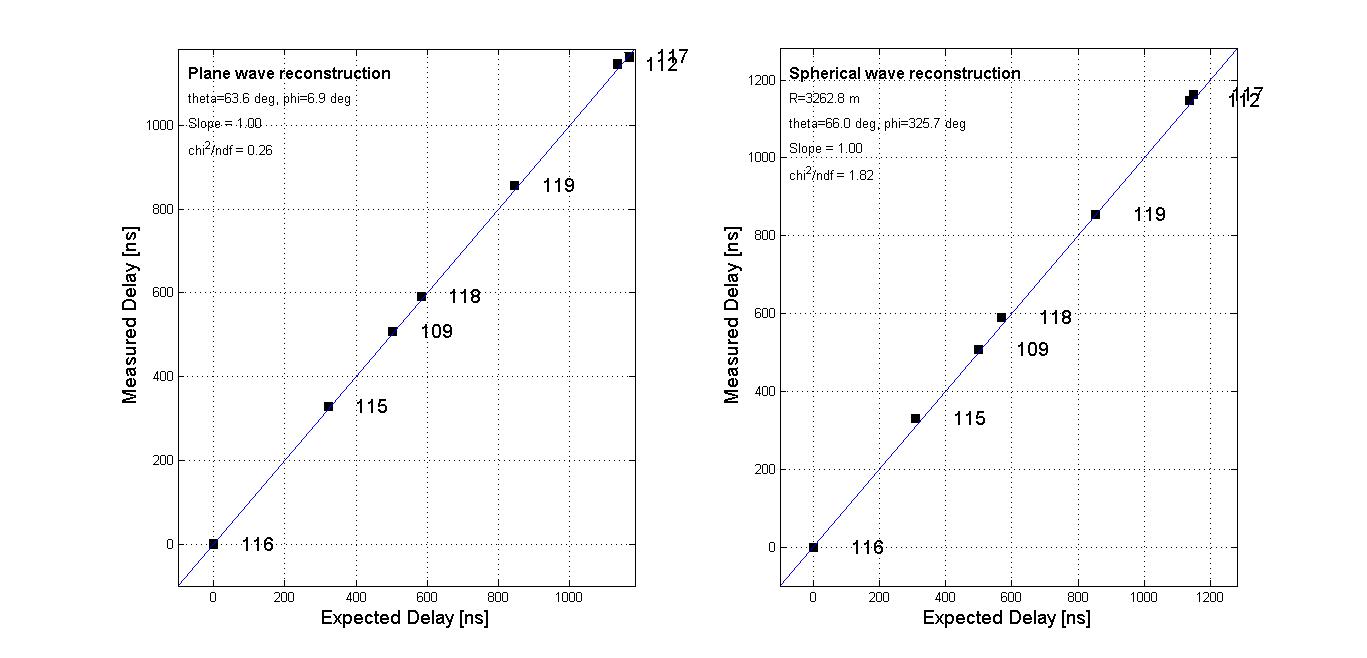 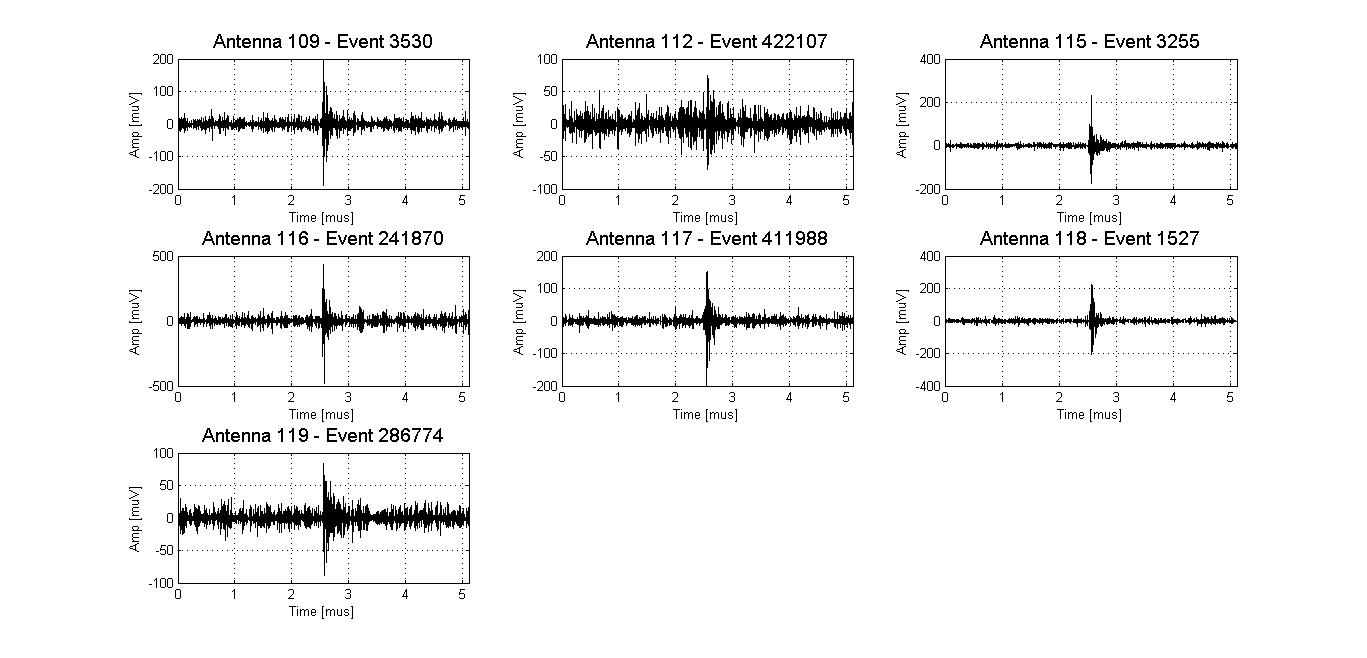 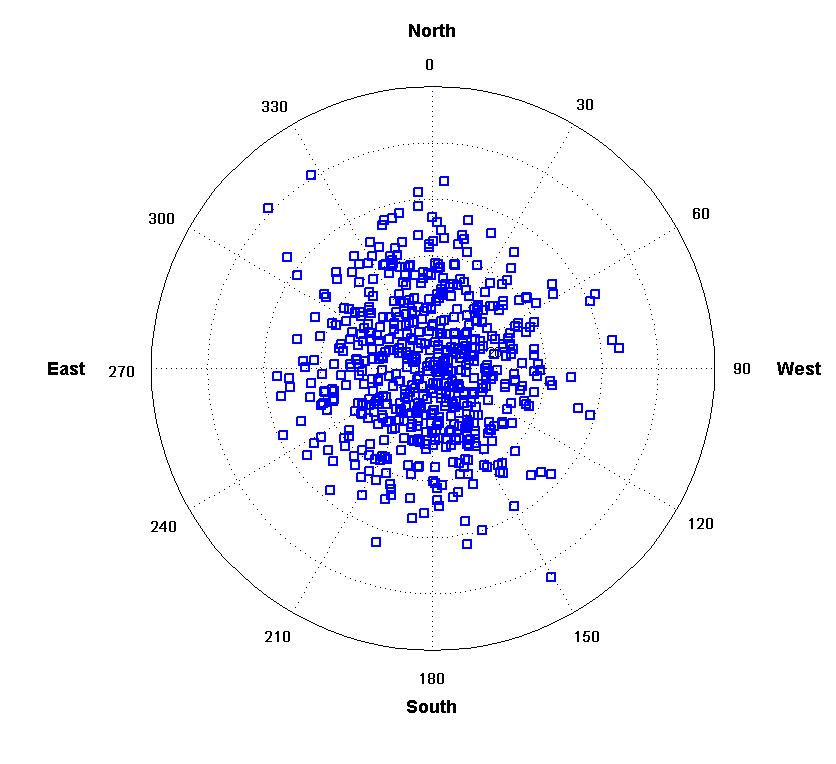 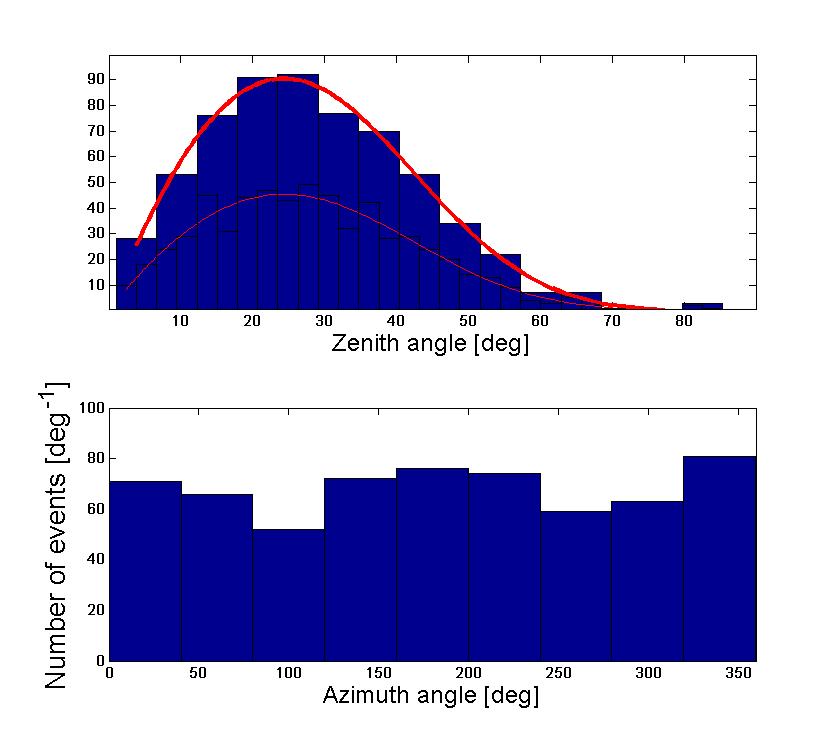 The 3-scintillators array is a valid EAS detector